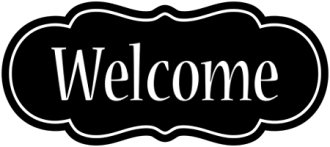 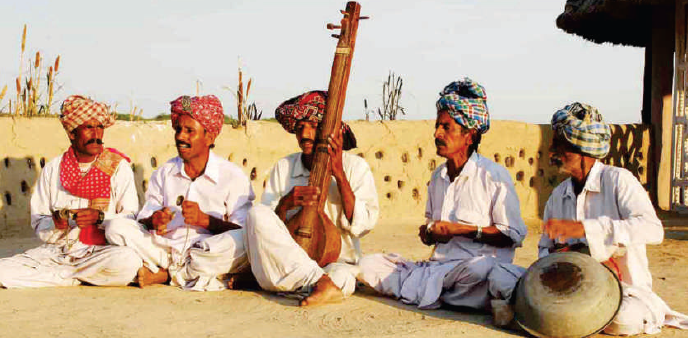 [Speaker Notes: We have seen here some flock song singer.]
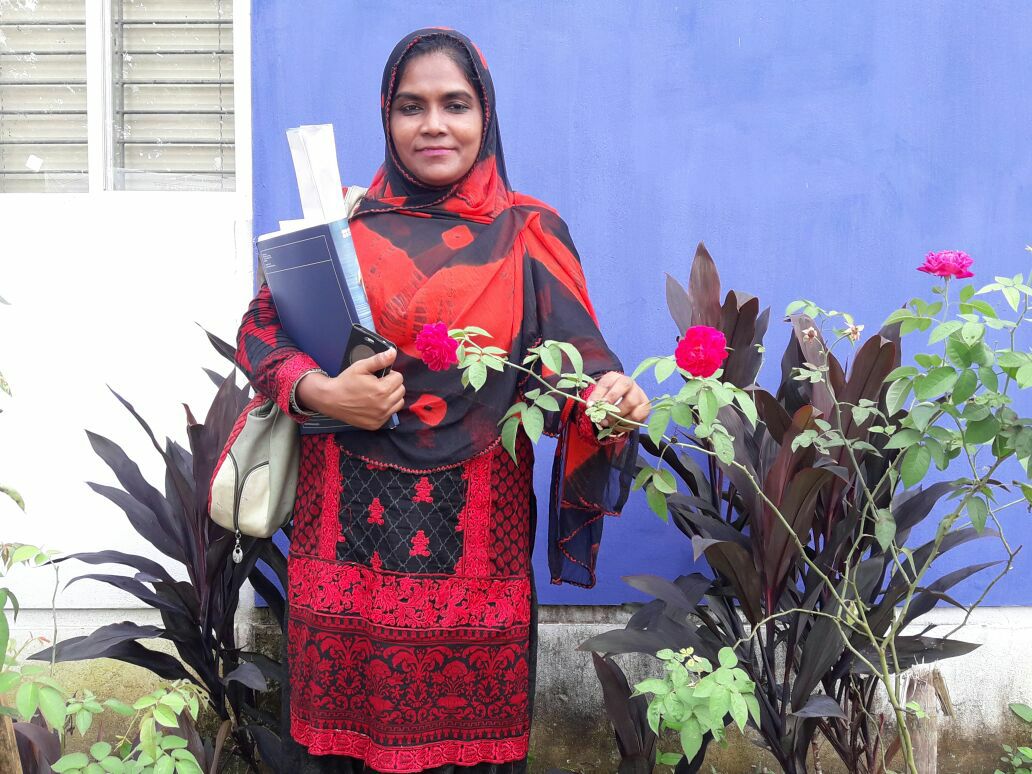 Class Eight,
English 1st Paper
Unit : 01
Introduction:
Mamtaz Rokshana Akhter
Assistant Teacher
Madam Bibirhat Shahjahan High School 
Sitakunda, Chittagong
Look at the picture below..
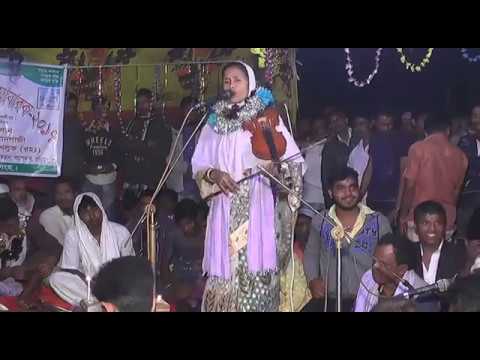 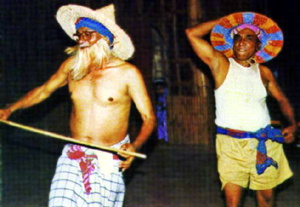 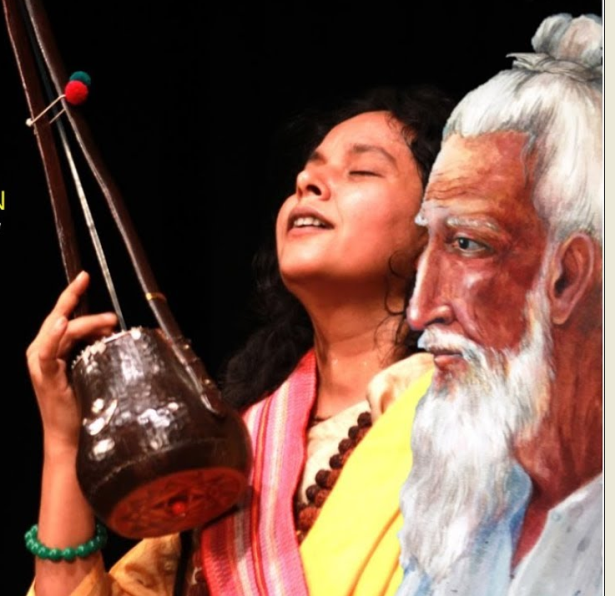 Lalon Gitee.
Gambhira
Pala gan
Let’s we see the video at first 
and will say about this..
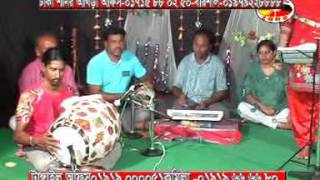 Our folk song.
Learning Outcomes
After we  end of the lesson student  will be able to--
infer meaning from the context
read and understand texts through silent reading.
write answer to questions.
write a paragraph.
Let us introduce with some key words.
Folk
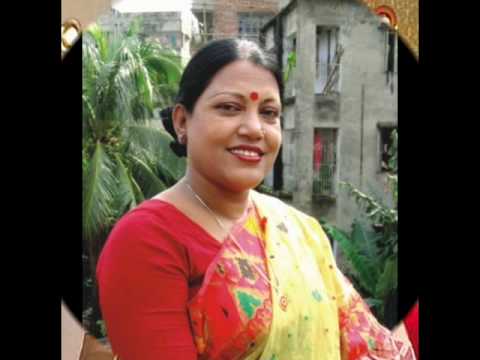 traditional
conventional
common
Folk song is a tradition 
of Bangladesh.
informal
Let us introduce with some key words.
Musical
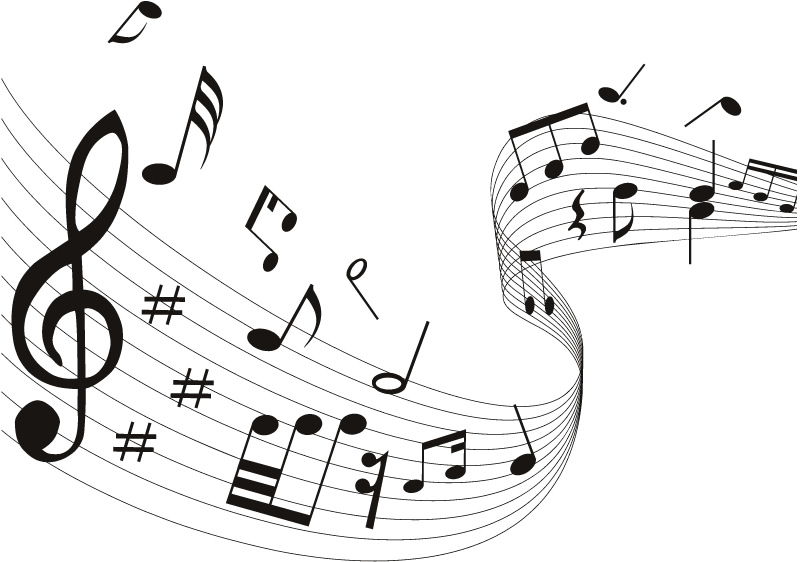 melodic
harmonious
tuneful
Music becomes interesting with musical instruments.
Music related
Let us introduce with some key words.
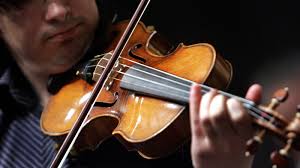 Instruments
apparatuses
devices
Music related element
It is an art to play with musical instruments.
We are seeing some  musical instrument, Now say to the name them..
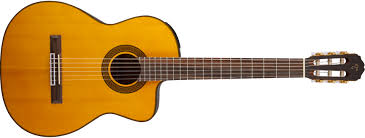 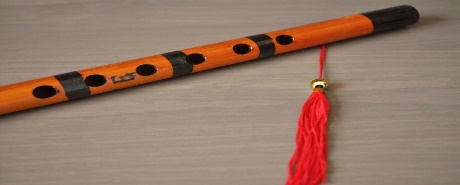 guitar
bamboo flute
We are seeing some  musical instrument, Now say to the name them..
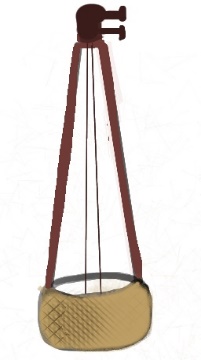 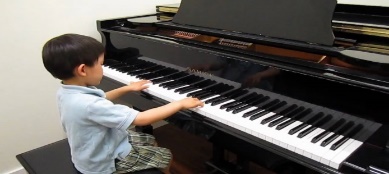 piano
dotara
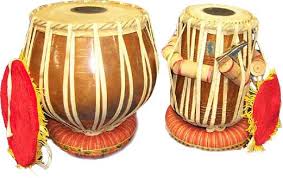 tabla
We are seeing some  musical instrument, Now say to the name them..
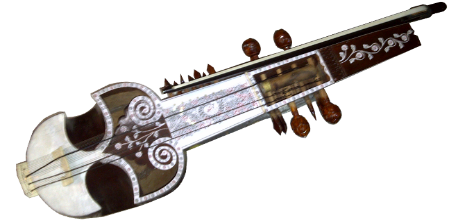 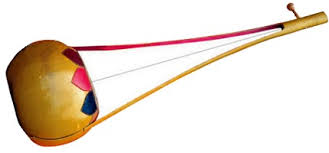 sarinda
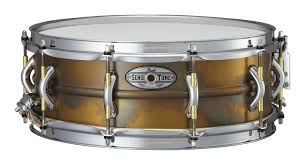 ek-tara
drum
We are seeing some  musical instrument, Now say to the name them..
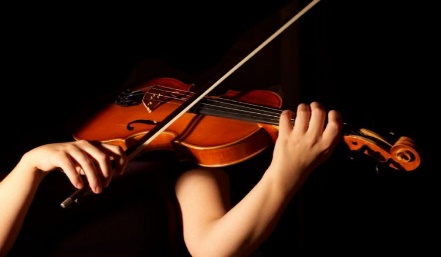 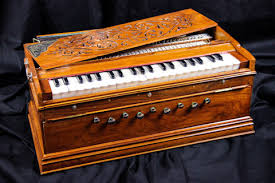 harmonium
violin
Pair Work
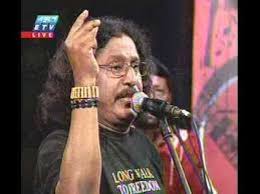 1. Can you sing a song?
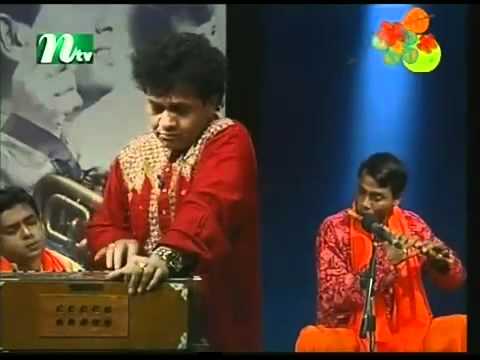 2. Can you play any of these musical instruments?
3. Do you know anybody who can play any of these instruments?  Tell me what you know about her/him.
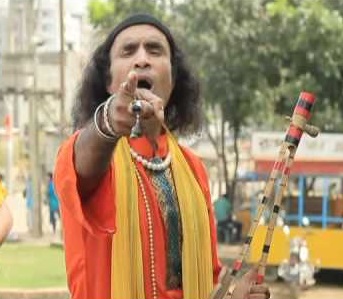 Let us introduce with some folk singers.
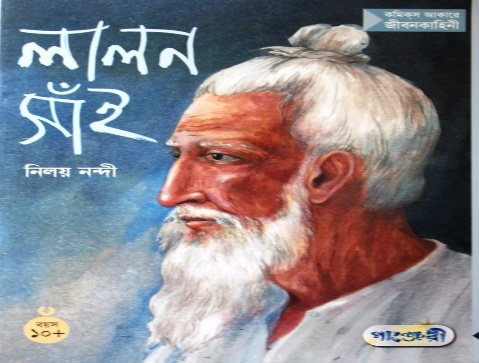 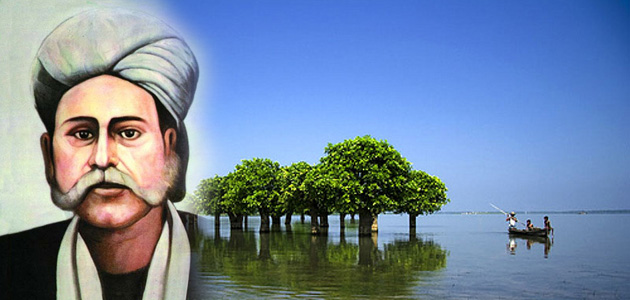 Hason Raja
Lalon Shah
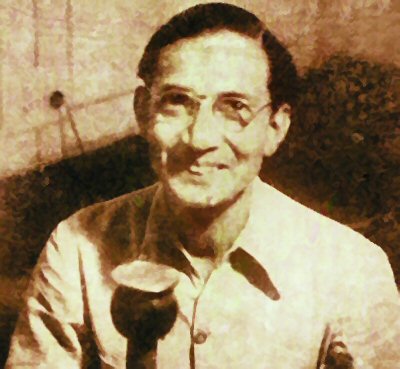 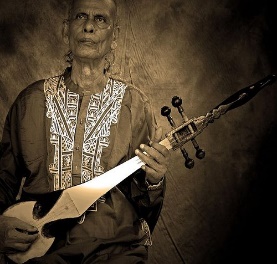 Shah Abdul Karim
Abbas Uddin
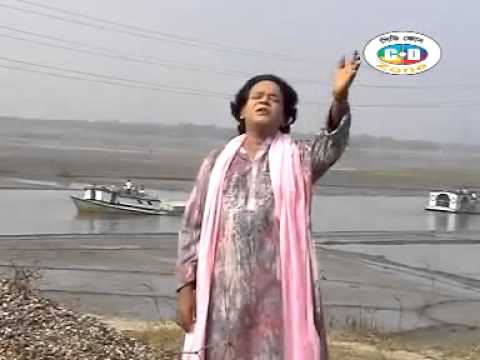 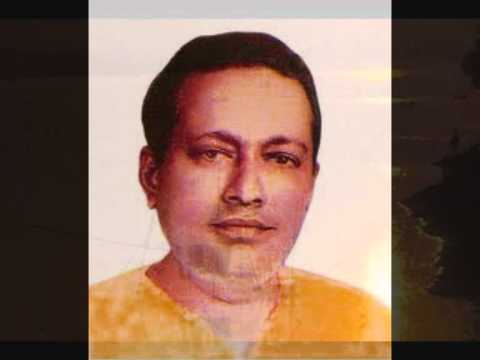 Abdhul Alim
Let us introduce 
with some folk singers.
Akkas Dewan
Farida Parveen
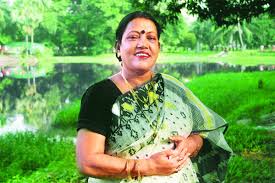 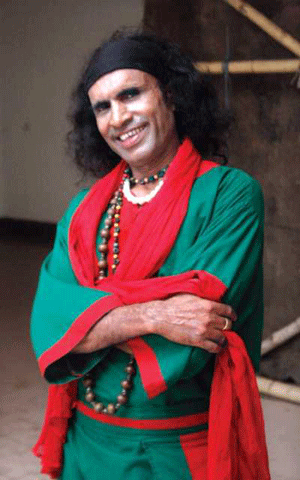 Abdul Kuddus
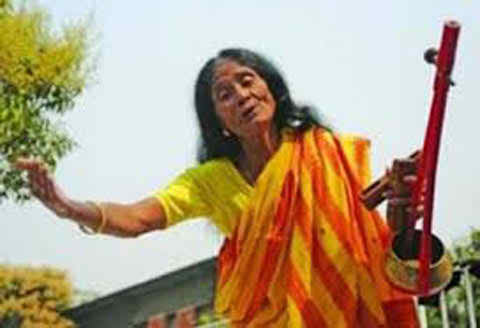 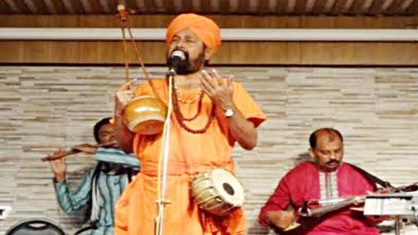 Fakir Alamgir
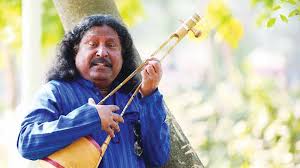 Sufia Kangalini
Kiron Chandra Roy
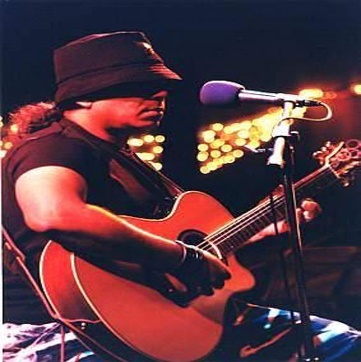 Dilruba Khan
Momotaz Begum
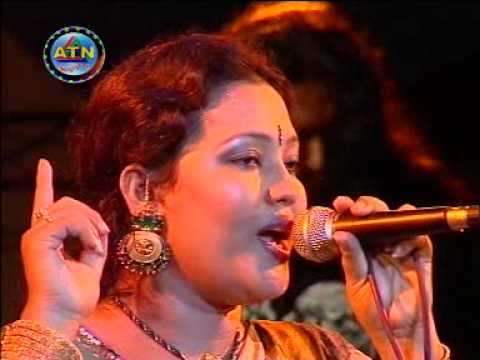 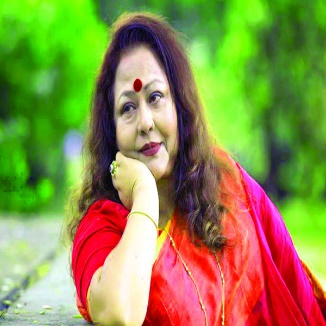 Ayub Bachuchu
Folk songs are sung in the traditional style.
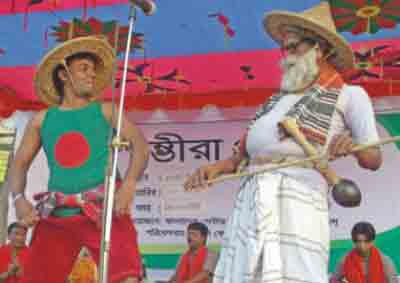 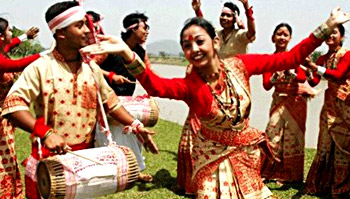 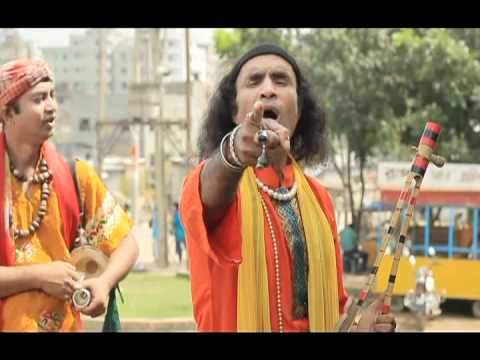 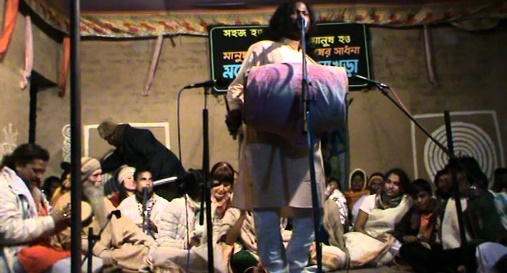 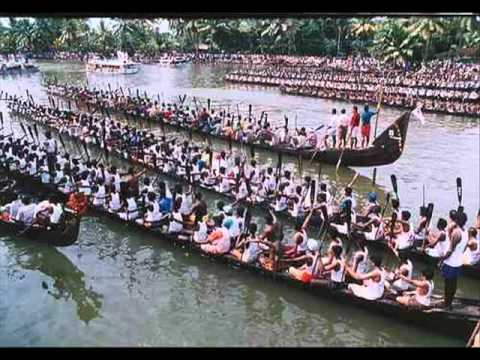 We have a rich history and collection of folk songs in Bangladesh. Of them Palligiti, Bhatiali, Bhawaiya, Jari, Sari, Gambhira, Lalongiti, Palagaan and songs of Hason Raja are very popular.
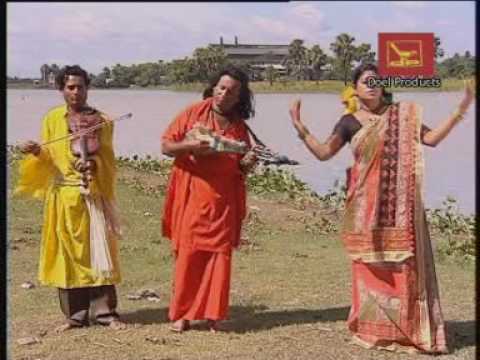 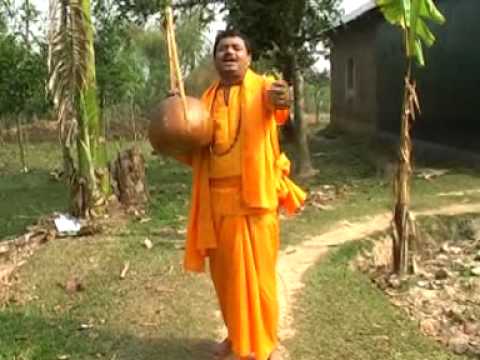 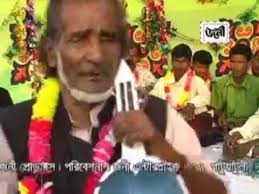 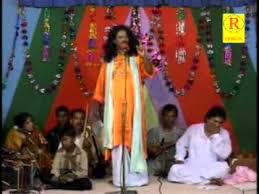 More folk song picture.
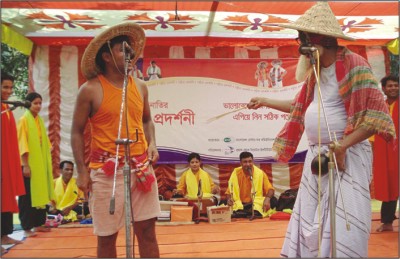 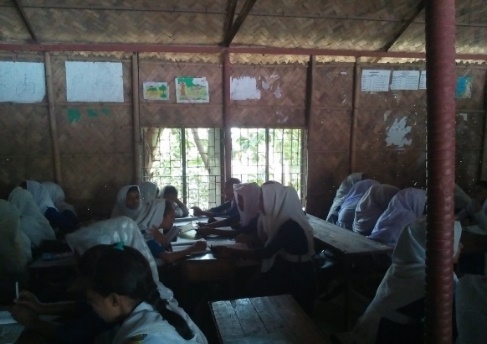 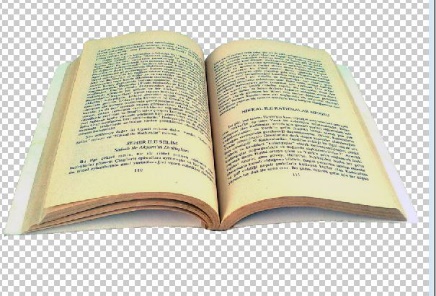 Silent Reading
Folk songs are songs sung in the traditional style of a community or country. Here the traditional style includes the themes, words and tunes of the songs that have existed for a long time among the common people. We have a rich history and collection of folk songs in Bangladesh. Of them Palligiti, Bhatiali, Bhawaiya, Jari, Sari, Gambhira, Lalongiti, Palagaan and songs of Hason Raja are very popular. The traditional musical instruments are usually played with these songs.
Group Work
To correct answer the following questions:
Which kind of  people like folk songs?
Write the name of some flok  song singer.
Why do you like flock song? 
d) Write the name of some flok song related musical instruments.
Let’s hear folk songs
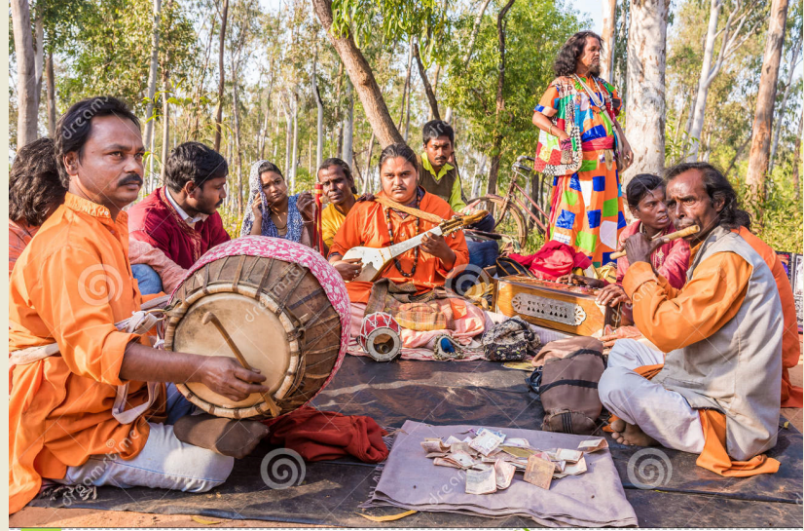 Evaluation
Choose the best answer from the alternatives.
1.  Gambhira is a kind of ----
(a) Band song
(b) Religious song
(c) Pop song
(d) Folk song
2.  Lalon Giti is very popular in ----
(a)  India
(b) Pakistan
(c) Bangladesh
(d) Nepal
3.  Who is a folk singer ---
(a) Monir Khan
(b) Khalid Hasan
(c) Farida Parveen
(d) Asif
HOME WORK:
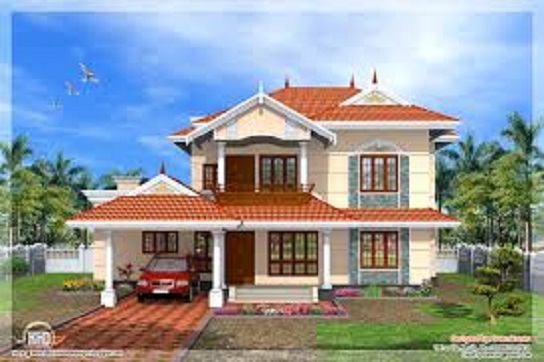 Write  a paragraph about Folk Songs of Bangladesh.
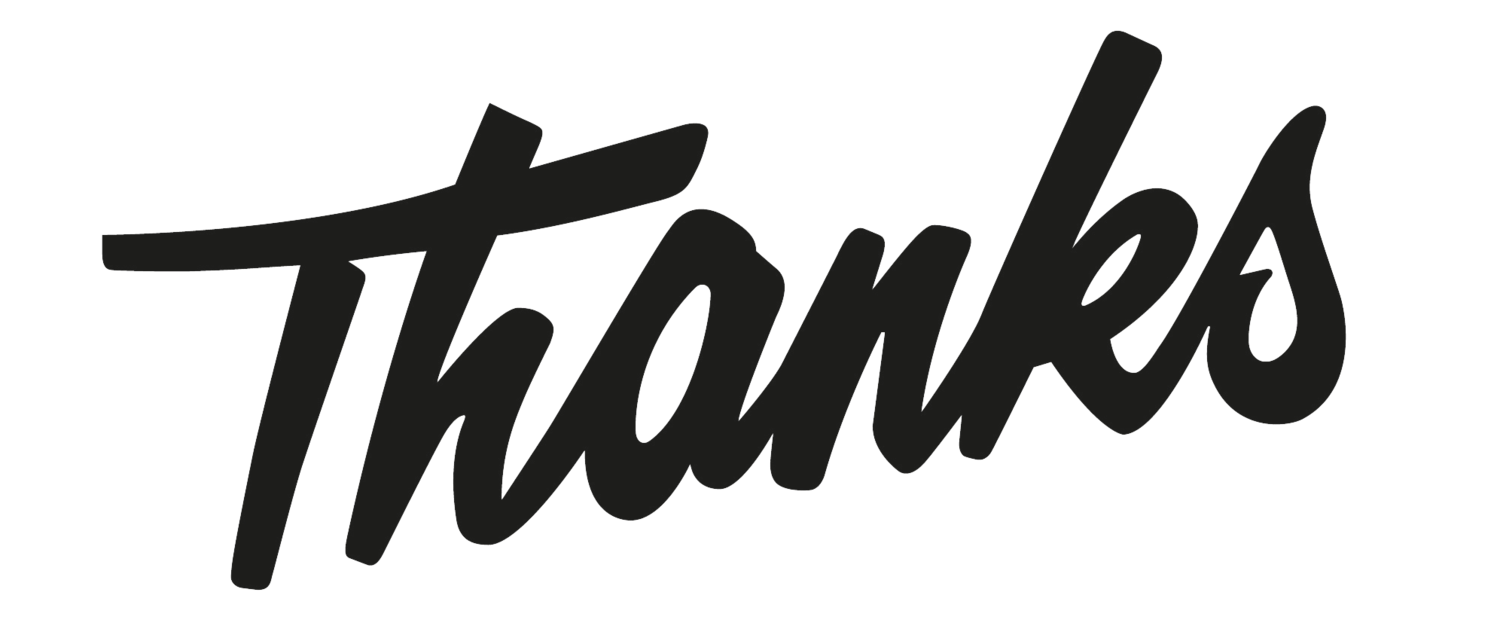